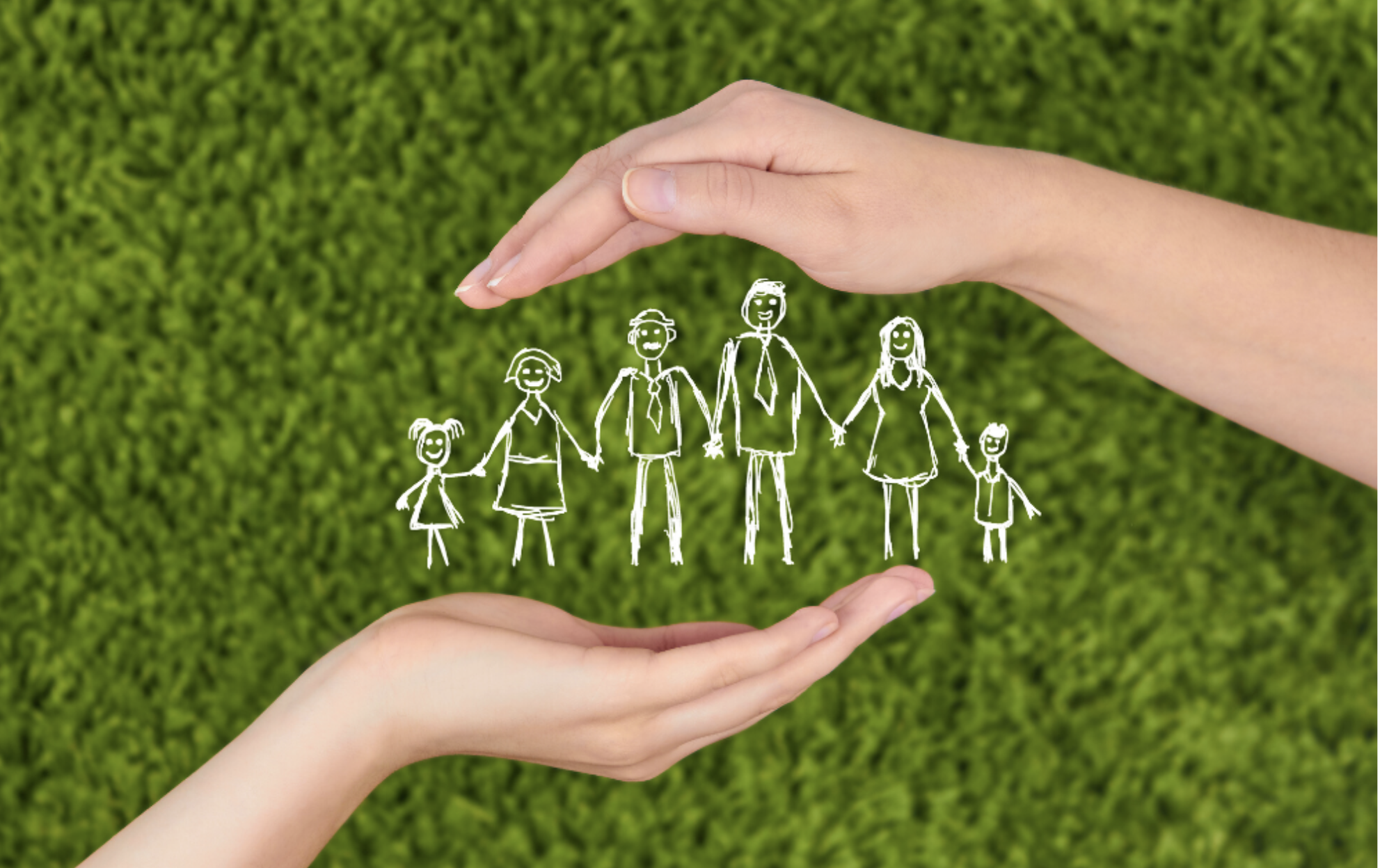 Соціальна робота з сім’єю, дітьми та молоддю
Чому варто вивчати цей курс?
Сім'я, діти та молодь - це важливий фундамент суспільства. У нашому курсі ми розглядатимемо ключові аспекти соціальної роботи з цією групою клієнтів, надаючи вам поглиблені знання та практичні навички.

Ми дослідимо сучасні виклики, з якими стикаються сім'ї, діти та молодь, і вивчимо стратегії ефективної соціальної підтримки. Цей курс стане основою для розуміння та розвитку вашої професійної компетентності в сфері соціальної роботи.
Особливості вивчення в дистанційному режимі:
Важливо відзначити, що цей курс розроблено так, щоб навчання в дистанційному режимі було не менш ефективним. Ми використовуємо інтерактивну онлайн-платформи, де ви матимете можливість обговорювати матеріали, спілкуватися зі спільнотою та здійснювати практичні завдання.
Дотримання правил академічної доброчесності:
Ми покладаємо особливий акцент на чесність та етичність. Ваше успішне навчання базується на ваших зусиллях та власному розвитку. Робота над завданнями та проекти заснована на вашому власному розумінні та творчому підході.
Обговорення актуальних тенденцій у сфері соціальної роботи з сім'єю, дітьми та молоддю.
Соціальна робота з сім’ями, дітьми та молоддю є важливим інструментом та складовою забезпечення соціального захисту та підтримки вразливих категорій населення з метою запобігання, мінімізацію негативних наслідків та подолання складних життєвих обставин, посилення здатності клієнтів до реалізації власного життєвого потенціалу. Здійснення соціальної підтримки та надання соціальних послуг та допомог дітям, сім’ям та молоді, які перебувають у складних життєвих обставинах і не можуть їх вирішити самостійно, потребує від фахівців із соціальної роботи володіння відповідними знаннями і навичками.